Prometej
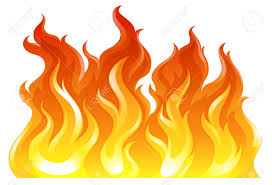 prometej
Prometej je bio Titan, volio je ljude, imao dar proricanja
majka Okeanida (Klimena), otac Titan (Japet)
jedan od braće – Epimetej(dao životinjama sve dobre osobine – ljudina nisu ostale)
etimološki:
Prometej – predviđanje, predumišljaj
Epimetej - primisao
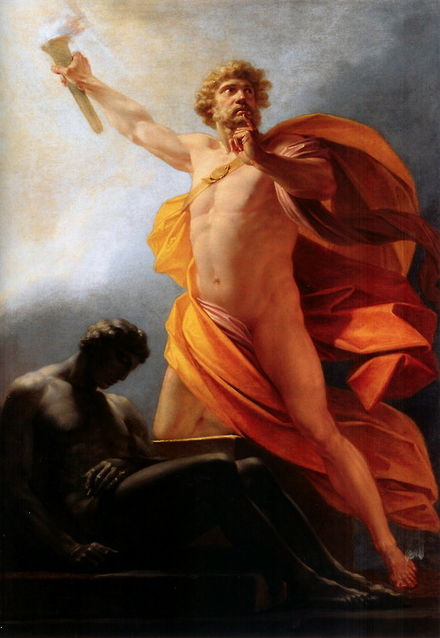 Ljubav prema ljudima
želeći im olakšati težak život ukrao je vatru s Olimpa  
ljudi višu nisu smrzavali i počeli su kuhati i peći hranu
naučio ih je obrađivati  zemlju, izrađivati alate, graditi nastambe, ploviti, loviti ribu, prepoznavati ljekovite trave i još  mnogo toga
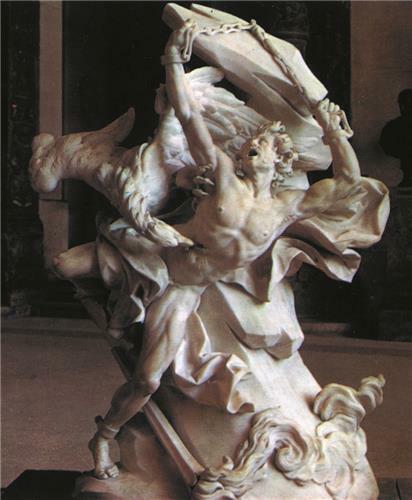 kazna
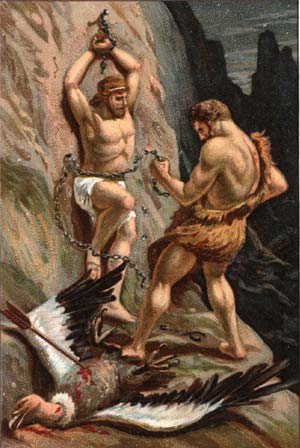 to se nije dopalo Zeusu – k tome nije  htio  odati  kakva  će  mu  biti  vlast 
dao je Prometeja okovati na planinu Kavkaz
godinama  je  Prometej  visio okovan na Kavkazu, a svako jutro dolazio je orao koji mu je kljucao jetru
ona bi se preko  noći obnovila - od strašnih muka oslobodio ga je Heraklo
Još jedna kazna zbog prometeja iliti pandora
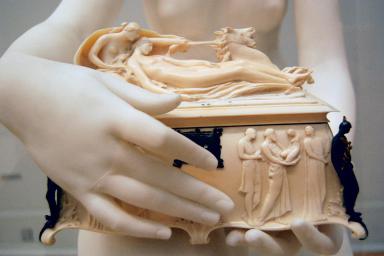 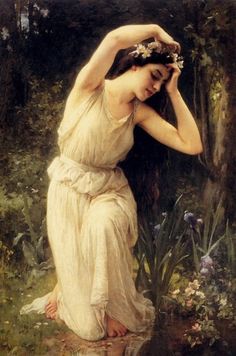 pandora
Zeus je želio kazniti ljudski rod, jer su dobivši vatru postali razumniji i moćni
naredio je bogu  Hefestu  da  od  zemlje  i  vode  načini  prekrasnu  djevojku  koju  su  ostali  bogovi  obdarili  svojim  darovima
etimološki - Pandora = svim darovima obdarena
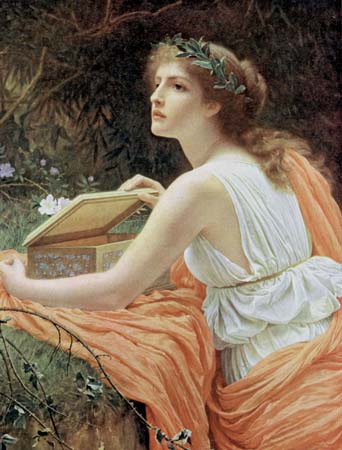 Pandora je dobila i škrinjicu (kutiju/ćup) koju nije smjela  otvarati
kad ju je Hermes doveo na zemlju u nju se zaljubio Epimetej, Prometejev brat
nije  poslušao savjet svoga brata da se ne ženi s Pandorom
Pandora sama, od znatiželje ili jer ju je na  to  nagovorio  Epimetej,  podigla  je  poklopac
poklopac  i  iz  škrinjice  su  izletjela  sva  moguća  zla,  nevolje,  muke, obijesti i bolesti koje su se razletjele po svijetu 
Pandora je brzo zatvorila škrinjicu ,ali bilo  je prekasno
na dnu kutije ostala je samo nada
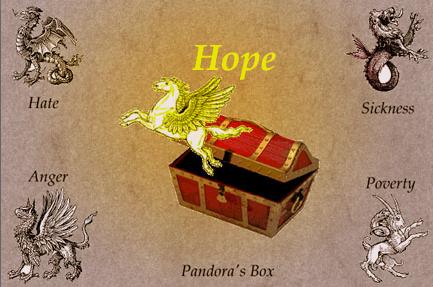